Администрация города Твери
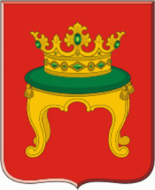 Анализ обращений граждан, 
поступивших в администрацию города Тверив  III квартале 2018 года
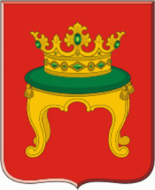 Количество поступивших обращений
В отчетном периоде  в администрацию города Твери поступило 3213 обращеyий, что на 152обращения (27%) больше, чем во 3 квартале 2017 года (2522). 
* Учтены обращения физических и юридических лиц
В общем количестве обращений жителями города поставлено 3439 вопросов, что на 777 вопросов (29%) больше, чем в аналогичном периоде 2017 года (2662 вопроса).
2
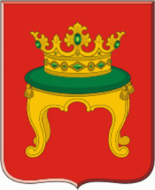 Количество поступивших обращений и количество вопросов, поднятых в них, в 1,2,3 кварталах
3
РАСПРЕДЕЛЕНИЕ ОБРАЩЕНИЙ по РАЗДЕЛАМ, ШТ, %
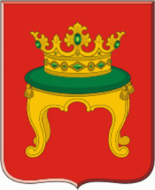 В отчетном периоде отмечается увеличение количества обращений по разделам: «Государство, общество, политика», «Экономика» ,«Социальная сфера», «Оборона, безопасность, законность»
4
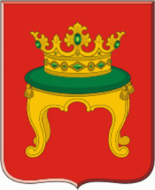 Количество обращений по каналу поступления
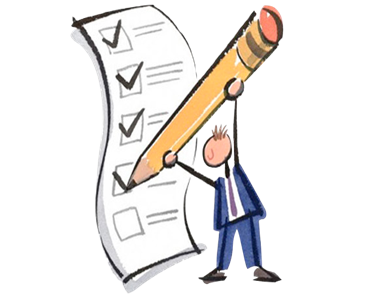 5
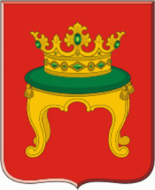 Актуальные вопросы раздела "Государство, общество, политика"
6
Актуальные вопросы раздела "Социальная сфера"
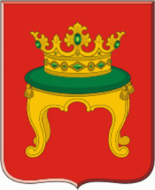 7
Актуальные вопросы раздела "Экономика"
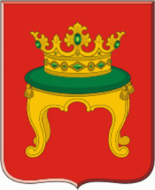 8
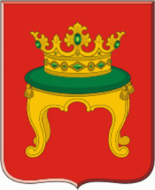 Актуальные вопросы раздела "Оборона, безопасность, законность"
9
Актуальные вопросы раздела "Жилищно-коммунальная сфера»
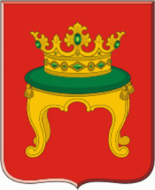 10
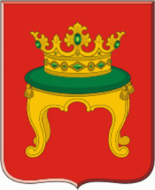 Обращения, поступившие из Прокуратуры
11
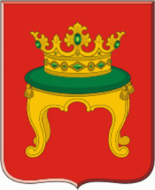 Количество обращений, рассмотренных в структурных подразделений администрации во 2 квартале
12
Администрация города Твери
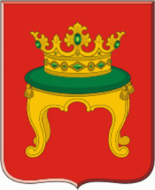 Спасибо за внимание!
13